Research To Practice
ASH 2022 CLL Updates
03.30.2023
John N. AllanAssociate Professor of Clinical Medicine
Overview
Frontline Management of CLL
Acalabrutinib updates
Combination Approaches
Triplets, Doublets, Genetic Risk Factors
Relapsed Management of CLL
ALPINE LBA
Pirtobrutinib Extended Follow-up
Novel therapeutics
BCL2 inhibitors, Bispecifics
Frontline CLL
Acalabrutinib Updates
Byrd et al. Final Results of the Phase 1/2 Study of Acalabrutinib Monotherapy in Treatment-Naive Chronic Lymphocytic Leukemia with >6 Years of Follow-up. ASH 2022;Abstract 4431. 

Davids et al. Contribution of Obinutuzumab to Acalabrutinib Therapy in Patients with Treatment-Naive Chronic Lymphocytic Leukemia: Analysis of Survival Outcomes By Genomic Features. ASH 2022;Abstract 1815. 

Jacobs R et al. Real-World Comparison of Time to Next Treatment for Patients with CLL Initiated on First-Line Treatment with Ibrutinib Versus Acalabrutinib. ASH 2022;Abstract 797.
Byrd J et al. Final Results of the Phase 1/2 Study of Acalabrutinib Monotherapy in Treatment-Naive Chronic Lymphocytic Leukemia with >6 Years of Follow-up. ASH 2022;Abstract 4431.
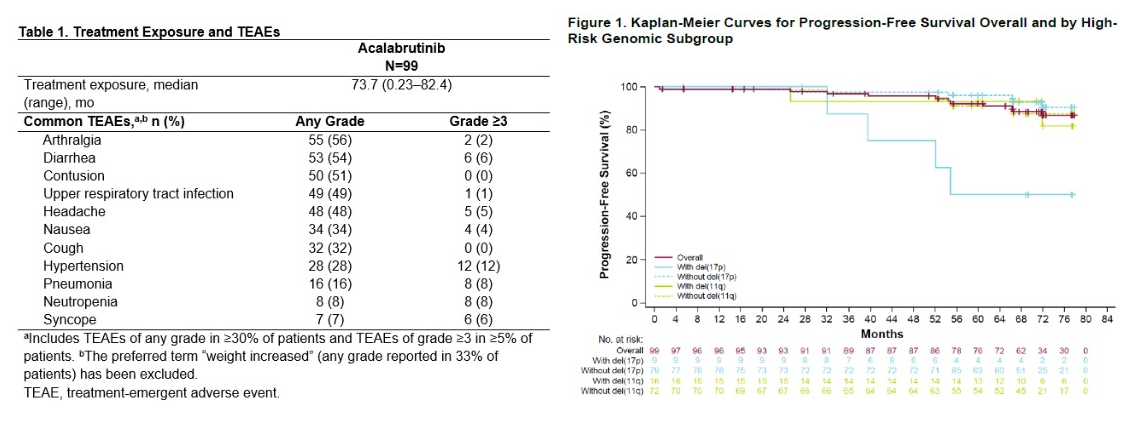 7 year PFS 87%
Davids M et al. Contribution of Obinutuzumab to Acalabrutinib Therapy in Patients with Treatment-Naive Chronic Lymphocytic Leukemia: Analysis of Survival Outcomes By Genomic Features. ASH 2022;Abstract 1815.
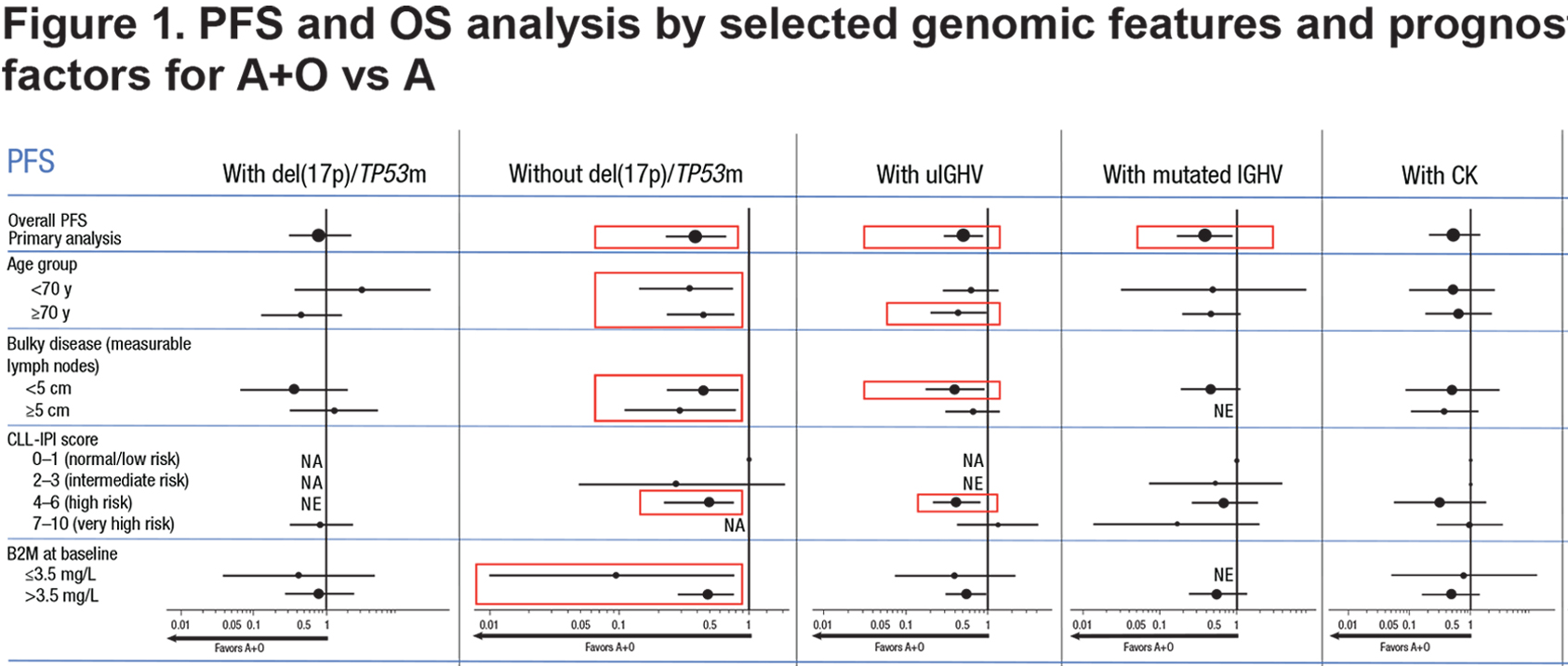 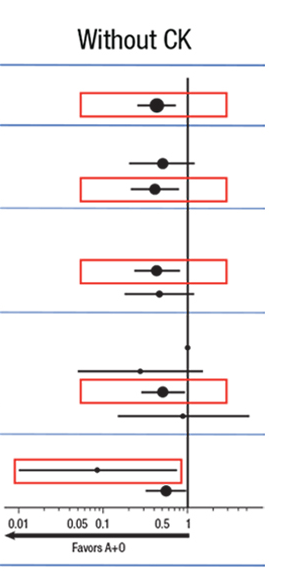 Jacobs R et al. Real-World Comparison of Time to Next Treatment for Patients with CLL Initiated on First-Line Treatment with Ibrutinib Versus Acalabrutinib. ASH 2022;Abstract 797.
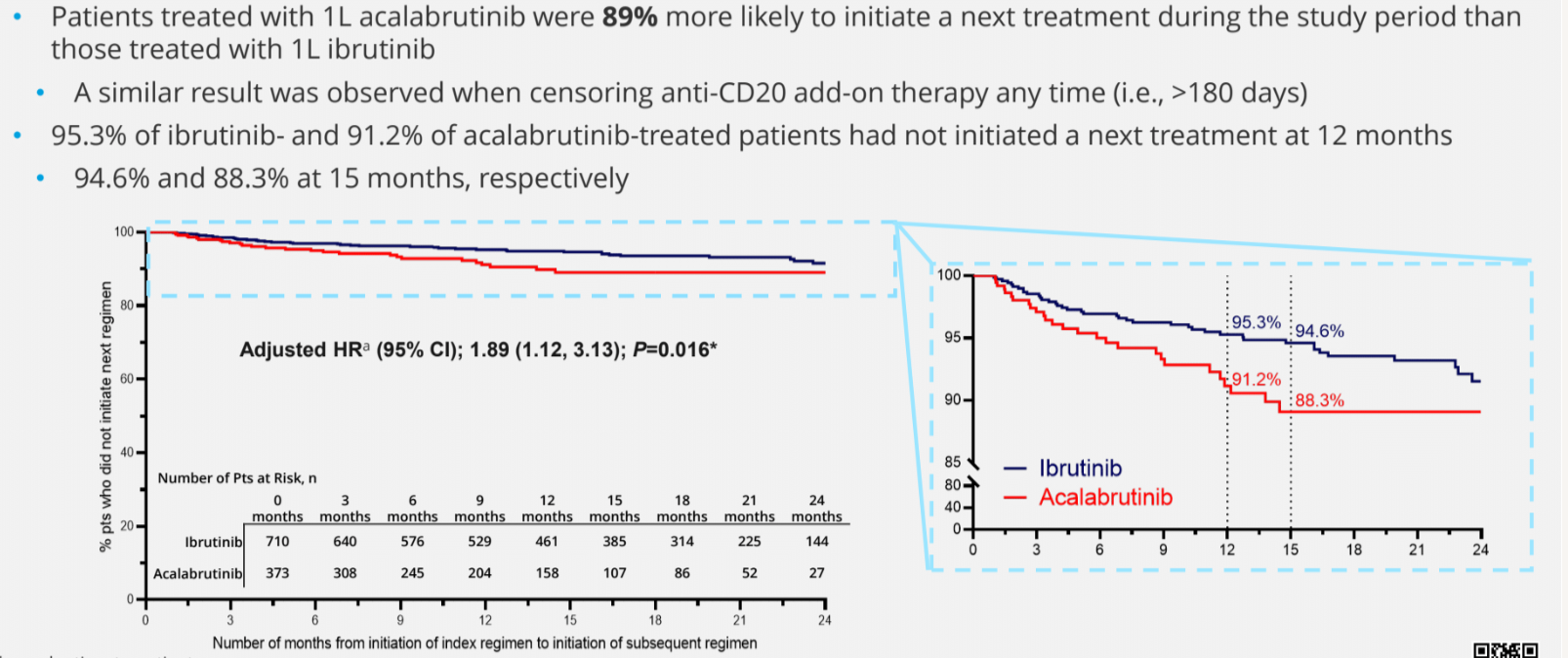 Combination Studies
Niemann C et al. Residual Disease Kinetics Among Patients with High-Risk Factors Treated with First-Line Fixed-Duration Ibrutinib Plus Venetoclax (Ibr+Ven) Versus Chlorambucil Plus Obinutuzumab (Clb+O): The Glow Study. ASH 2022;Abstract 93.

Allan J et al. Treatment Outcomes after Undetectable MRD with First-Line Ibrutinib (Ibr) Plus Venetoclax (Ven): Fixed Duration Treatment (Placebo) Versus Continued Ibr with up to 5 Years Median Follow-up in the CAPTIVATE Study. ASH 2022;Abstract 92.

Munir T et al. Combination of Ibrutinib Plus Venetoclax with MRD-Driven Duration of Treatment Results in a Higher Rate of MRD Negativity in IGHV Unmutated Than Mutated CLL: Updated Interim Analysis of FLAIR Study. ASH 2022;Abstract 94. 

Ryan C et al. Updated Results from a Multicenter, Phase 2 Study of Acalabrutinib, Venetoclax, Obinutuzumab (AVO) in a Population of Previously Untreated Patients with CLL Enriched for High-Risk Disease. ASH 2022;Abstract 344. 

Tausch E et al. Genetic Markers and Front Line FCR/BR Vs. Rve, Gve and Give Treatment – Outcome Results from the CLL13/GAIA Trial. ASH 2022;Abstract 345.
Neimann C et al. Residual Disease Kinetics Among Patients with High-Risk Factors Treated with First-Line Fixed-Duration Ibrutinib Plus Venetoclax (Ibr+Ven) Versus Chlorambucil Plus Obinutuzumab (Clb+O): The Glow Study. ASH 2022;Abstract 93.
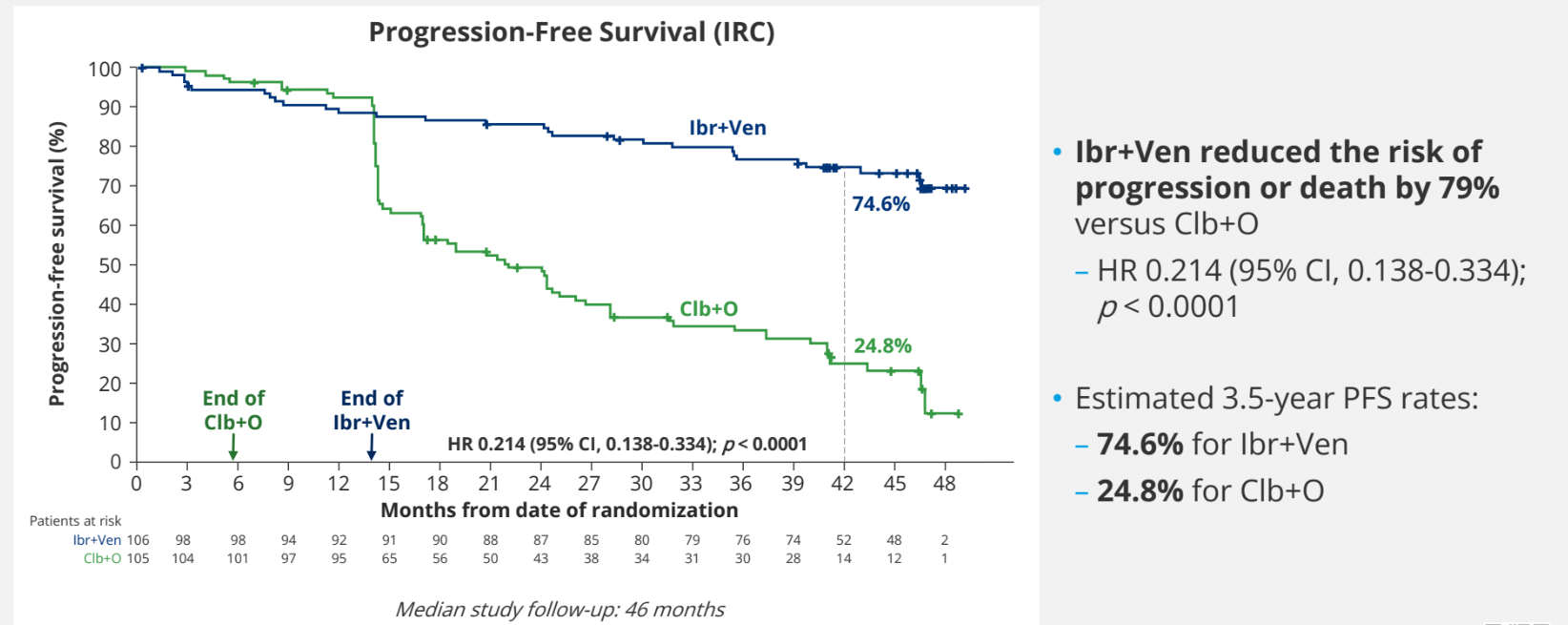 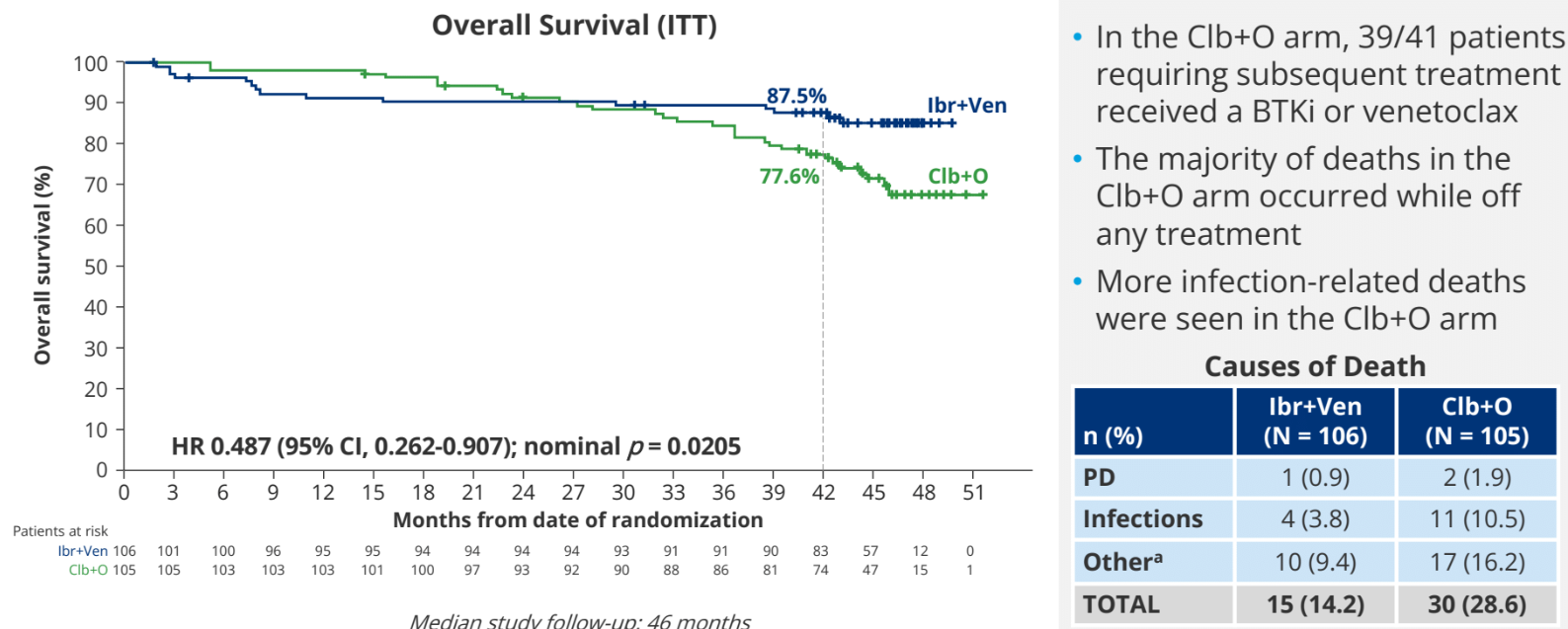 Neimann C et al. Residual Disease Kinetics Among Patients with High-Risk Factors Treated with First-Line Fixed-Duration Ibrutinib Plus Venetoclax (Ibr+Ven) Versus Chlorambucil Plus Obinutuzumab (Clb+O): The Glow Study. ASH 2022;Abstract 93.
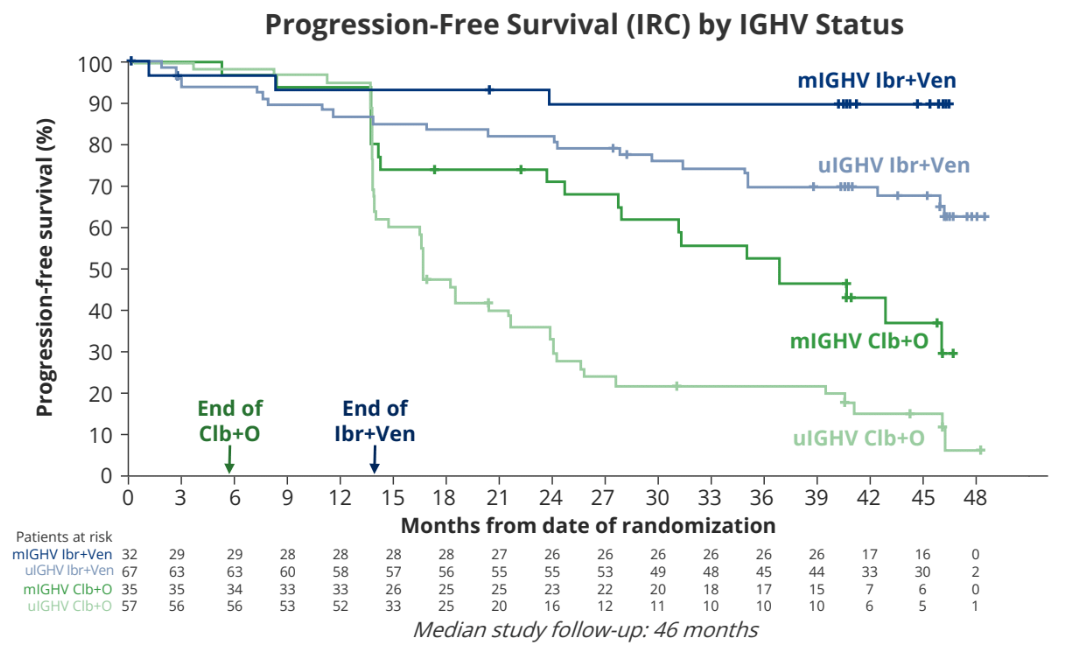 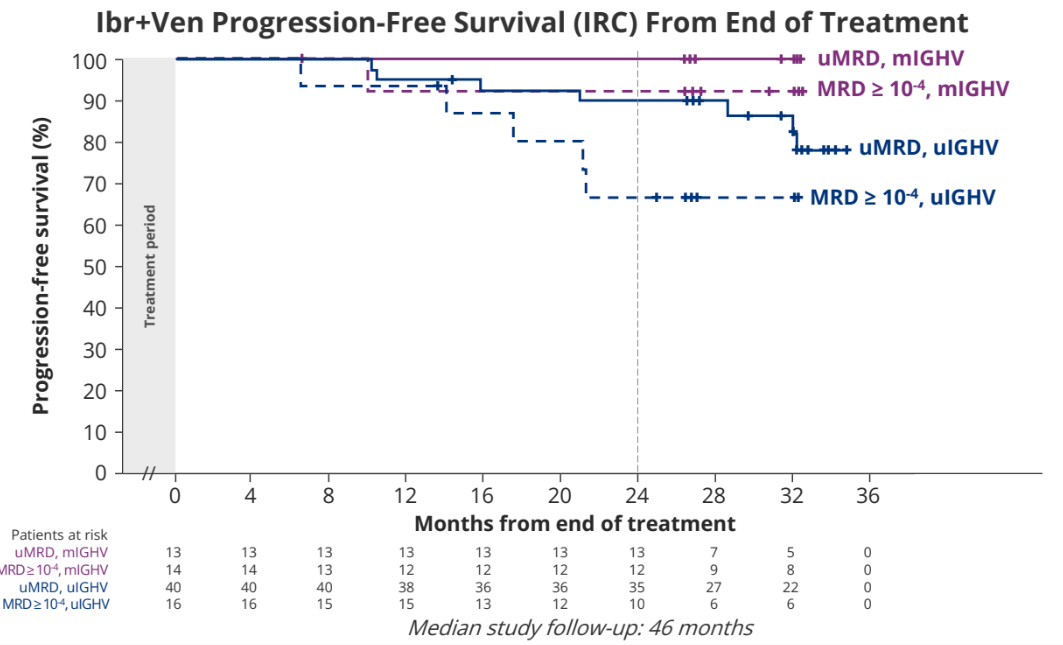 Allan J et al. Treatment Outcomes after Undetectable MRD with First-Line Ibrutinib (Ibr) Plus Venetoclax (Ven): Fixed Duration Treatment (Placebo) Versus Continued Ibr with up to 5 Years Median Follow-up in the CAPTIVATE Study. ASH 2022;Abstract 92.
PFS
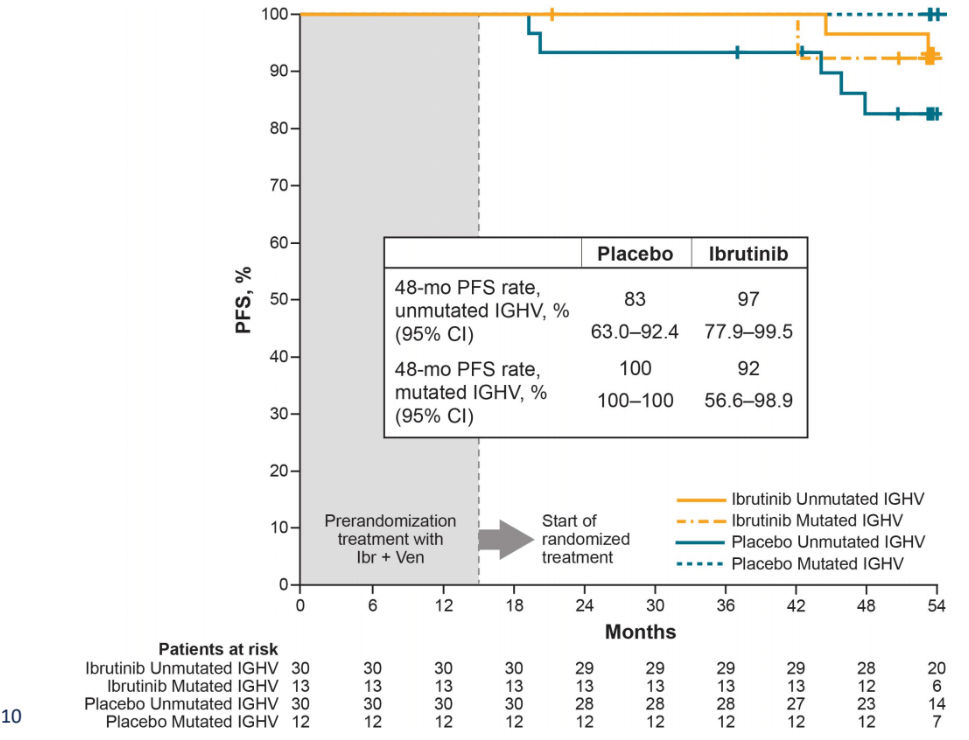 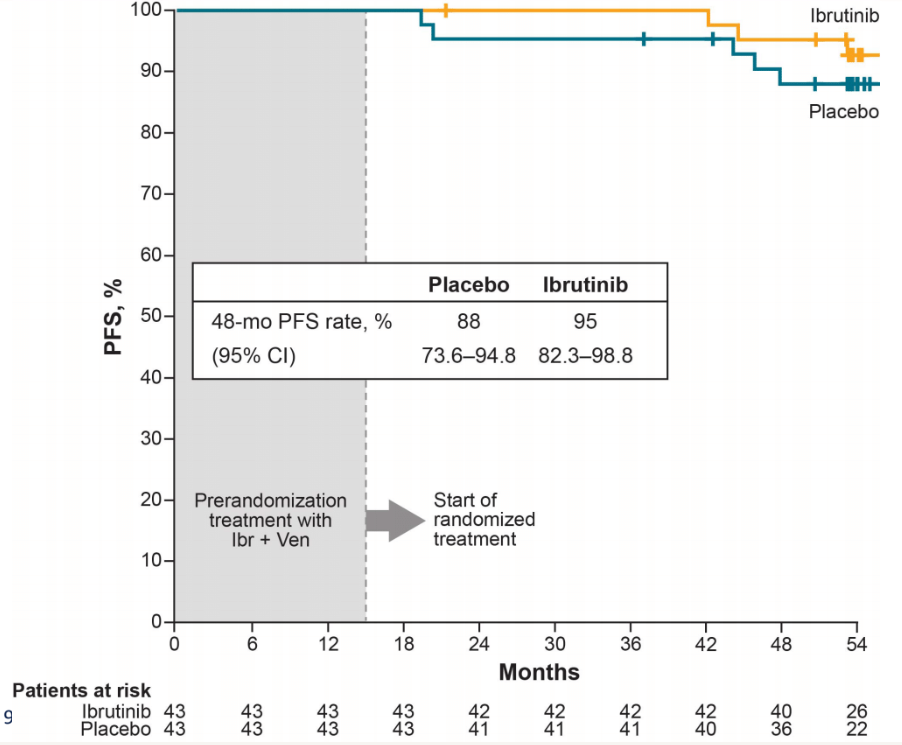 Allan J et al. Treatment Outcomes after Undetectable MRD with First-Line Ibrutinib (Ibr) Plus Venetoclax (Ven): Fixed Duration Treatment (Placebo) Versus Continued Ibr with up to 5 Years Median Follow-up in the CAPTIVATE Study. ASH 2022;Abstract 92.
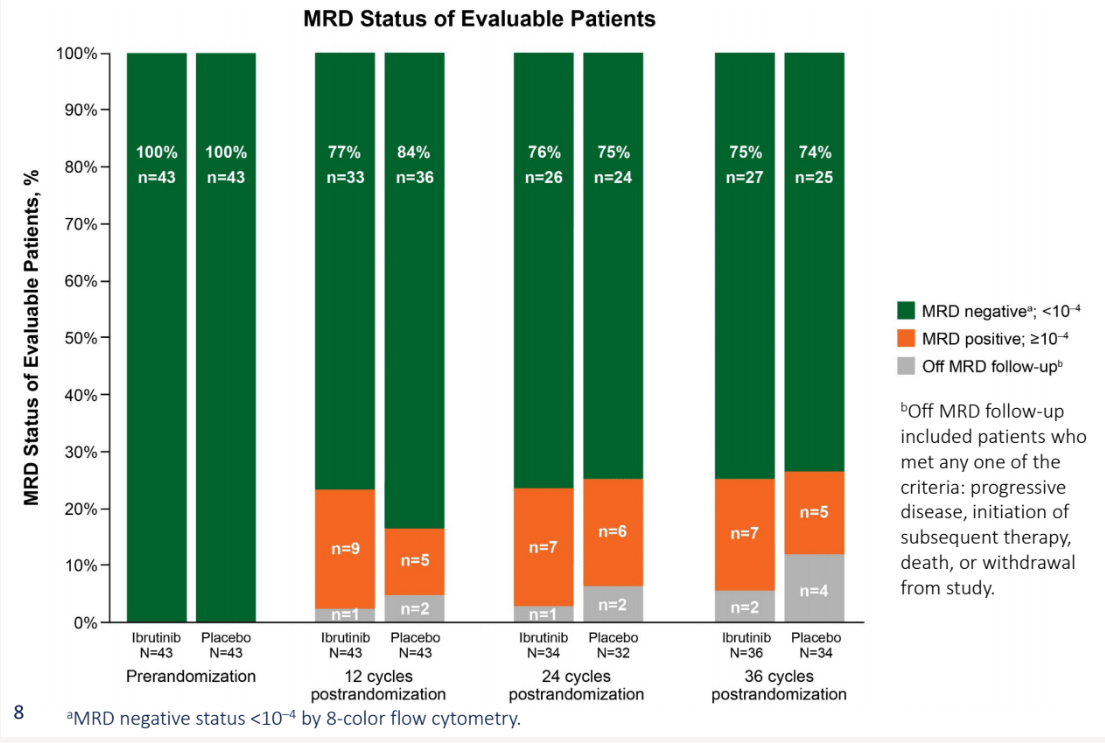 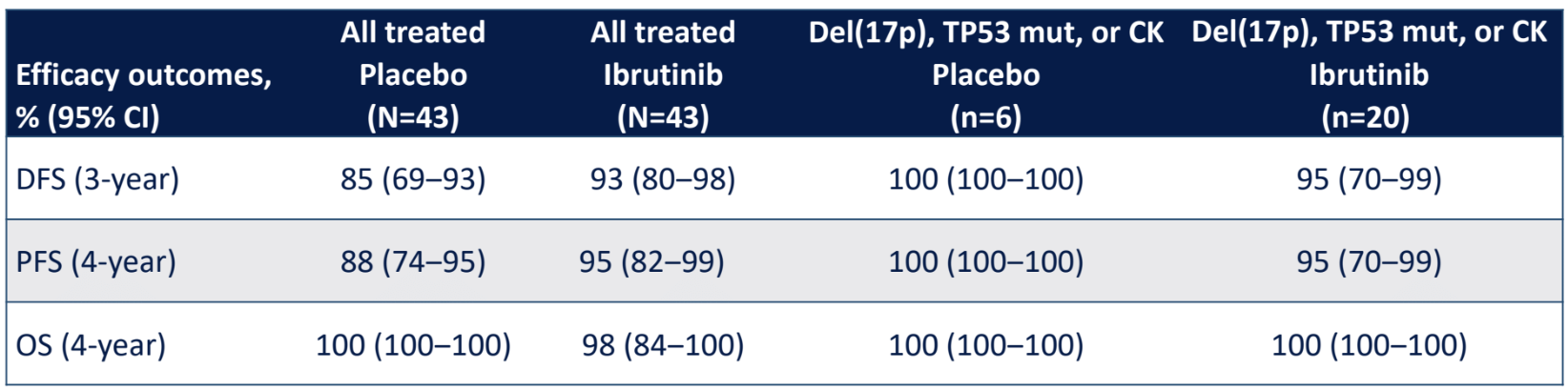 Munir T et al. Combination of Ibrutinib Plus Venetoclax with MRD-Driven Duration of Treatment Results in a Higher Rate of MRD Negativity in IGHV Unmutated Than Mutated CLL: Updated Interim Analysis of FLAIR Study. ASH 2022;Abstract 94.
TTuMRD
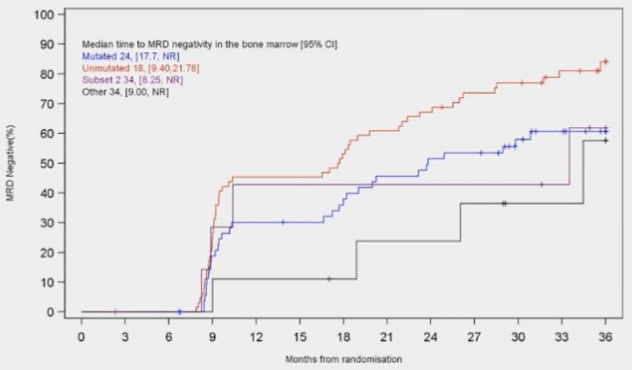 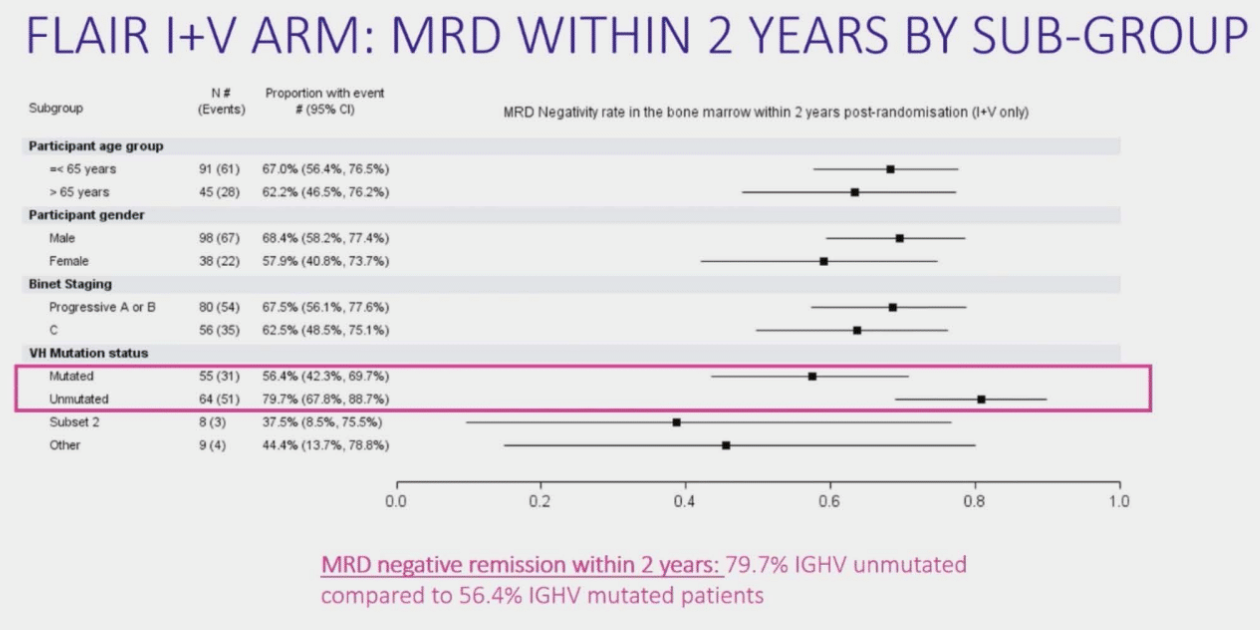 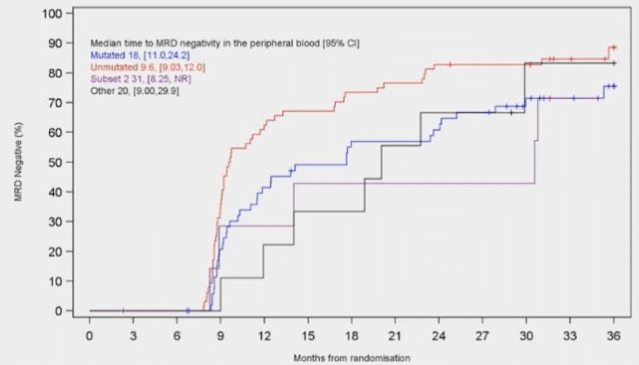 Ryan C et al. Updated Results from a Multicenter, Phase 2 Study of Acalabrutinib, Venetoclax, Obinutuzumab (AVO) in a Population of Previously Untreated Patients with CLL Enriched for High-Risk Disease. ASH 2022;Abstract 344.
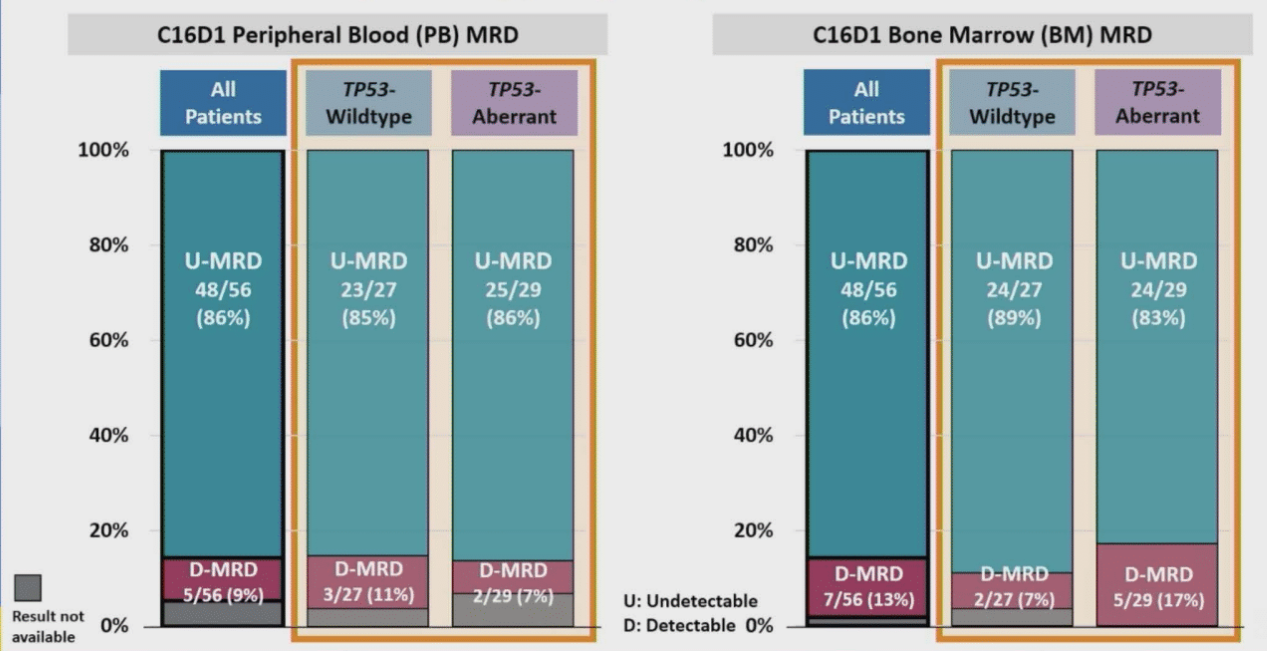 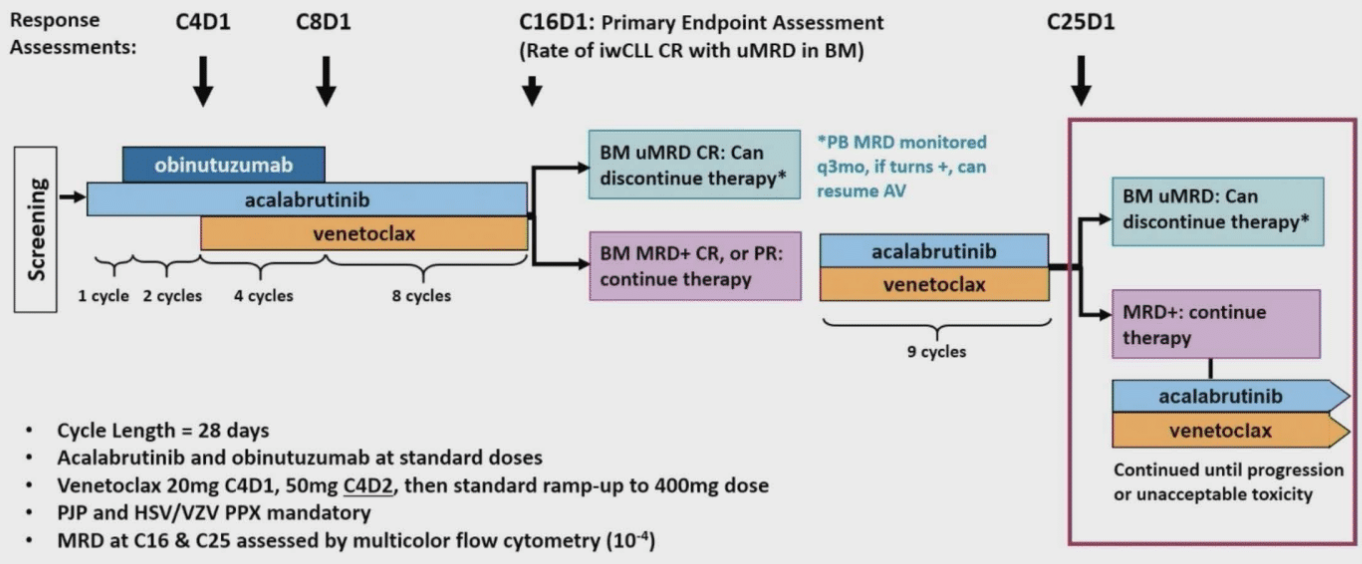 Tausch E et al. Genetic Markers and Front Line FCR/BR Vs. Rve, Gve and Give Treatment – Outcome Results from the CLL13/GAIA Trial. ASH 2022;Abstract 345.
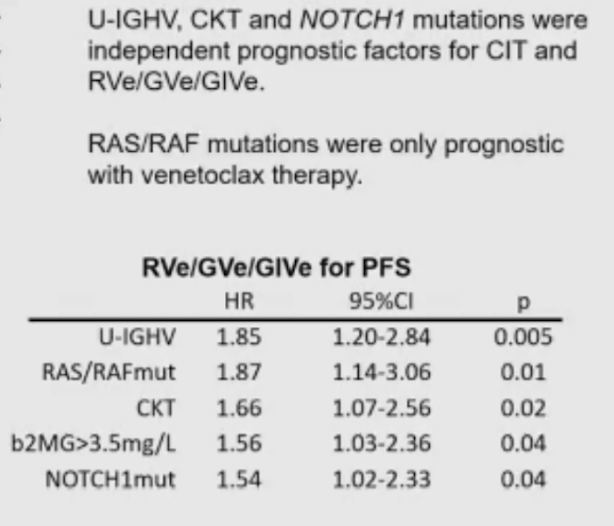 Relapsed CLL
ASH Updates 2022
Brown J et al. Zanubrutinib Demonstrates Superior Progression-Free Survival (PFS) Compared with Ibrutinib for Treatment of Relapsed/Refractory Chronic Lymphocytic Leukemia and Small Lymphocytic Lymphoma (R/R CLL/SLL): Results from Final Analysis of ALPINE Randomized Phase 3 Study. ASH 2022;Abstract LBA-6.
PFS Del17p
PFS All Patients
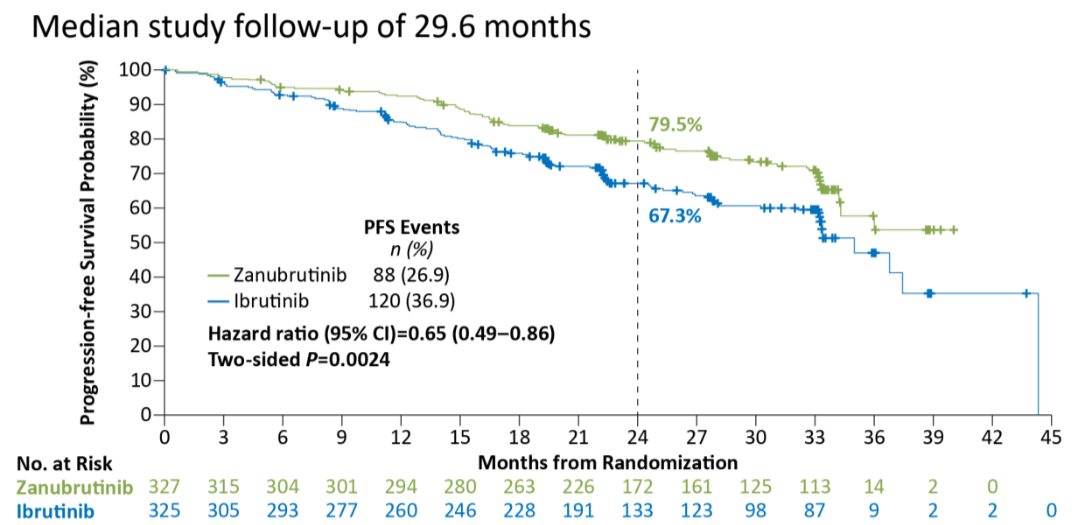 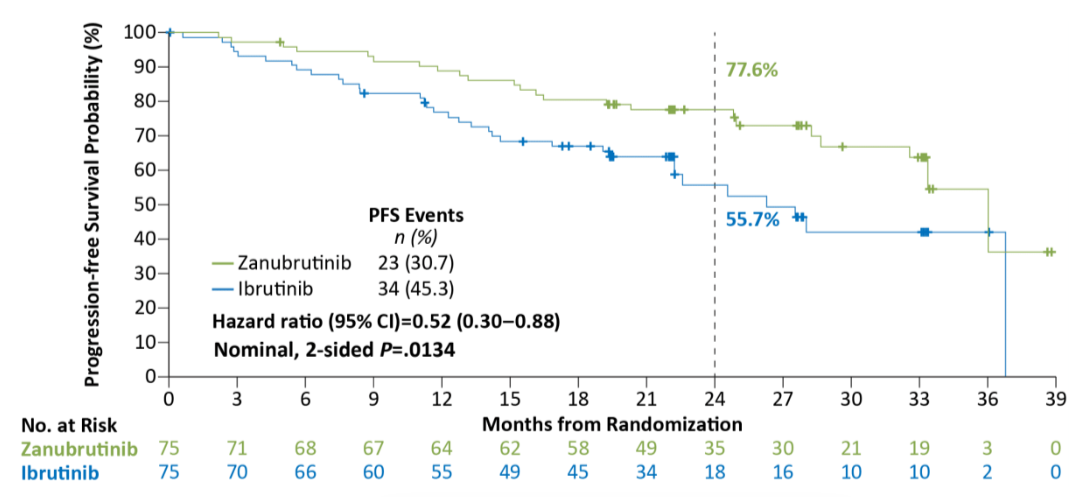 Brown J et al. Zanubrutinib Demonstrates Superior Progression-Free Survival (PFS) Compared with Ibrutinib for Treatment of Relapsed/Refractory Chronic Lymphocytic Leukemia and Small Lymphocytic Lymphoma (R/R CLL/SLL): Results from Final Analysis of ALPINE Randomized Phase 3 Study. ASH 2022;Abstract LBA-6.
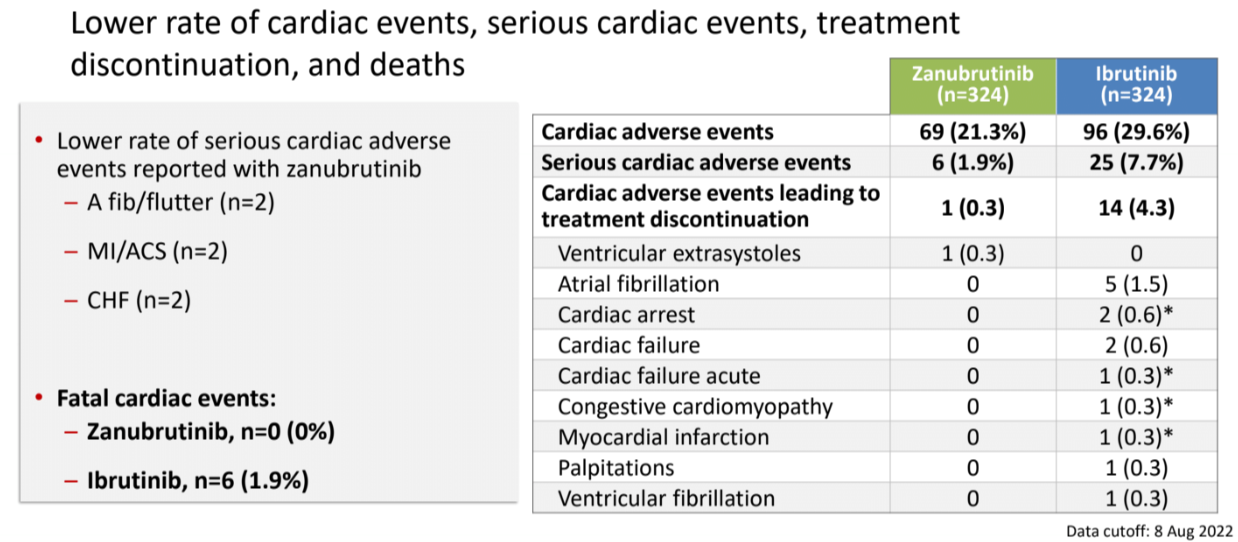 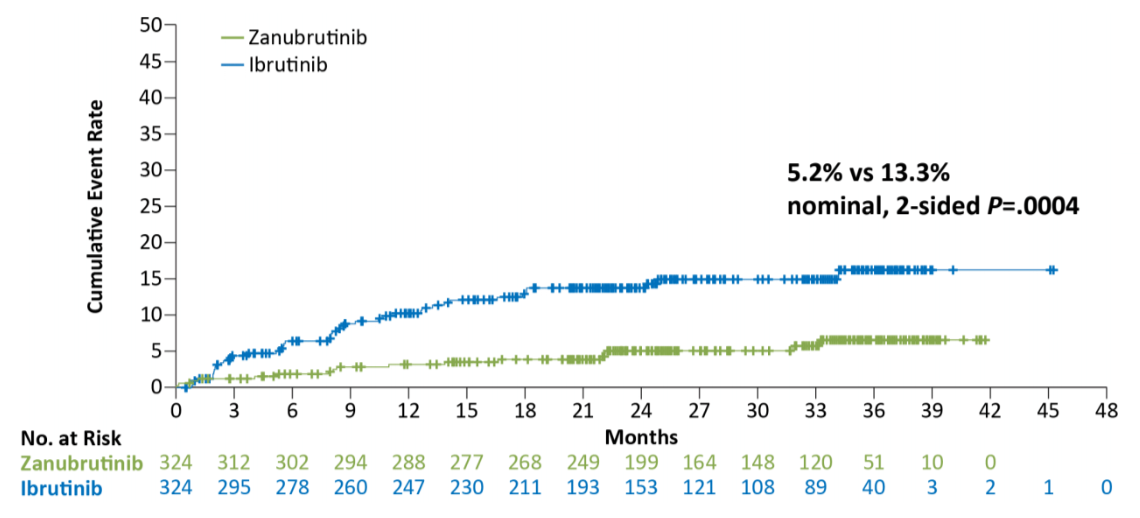 Mato AR et al. Efficacy of Pirtobrutinib in Covalent BTK-Inhibitor Pre-Treated Relapsed / Refractory CLL/SLL: Additional Patients and Extended Follow-up from the Phase 1/2 BRUIN Study. ASH 2022;Abstract 961.
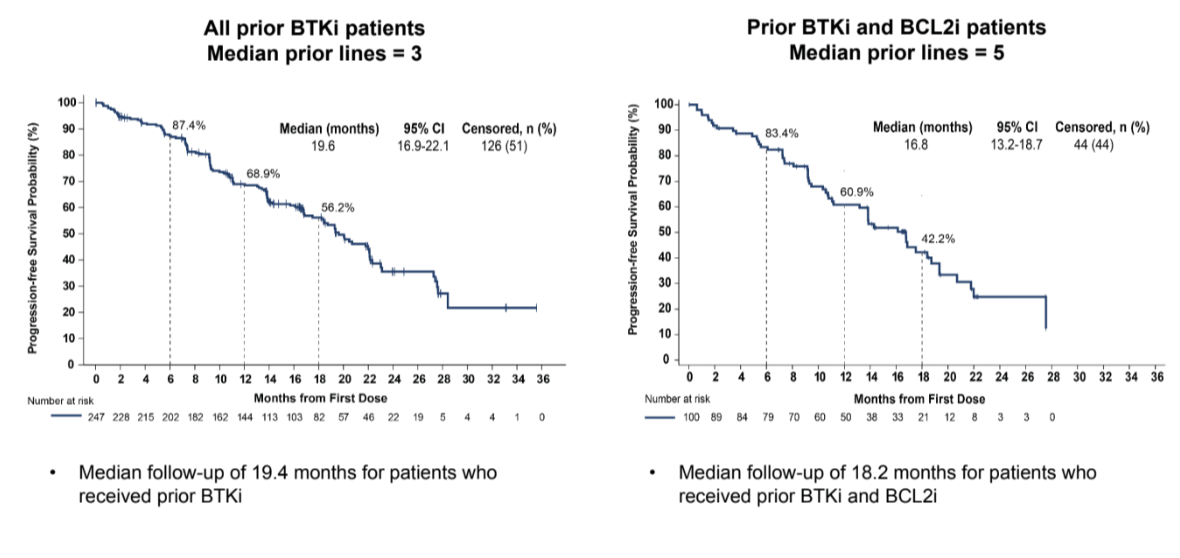 Mato AR et al. Efficacy of Pirtobrutinib in Covalent BTK-Inhibitor Pre-Treated Relapsed / Refractory CLL/SLL: Additional Patients and Extended Follow-up from the Phase 1/2 BRUIN Study. ASH 2022;Abstract 961
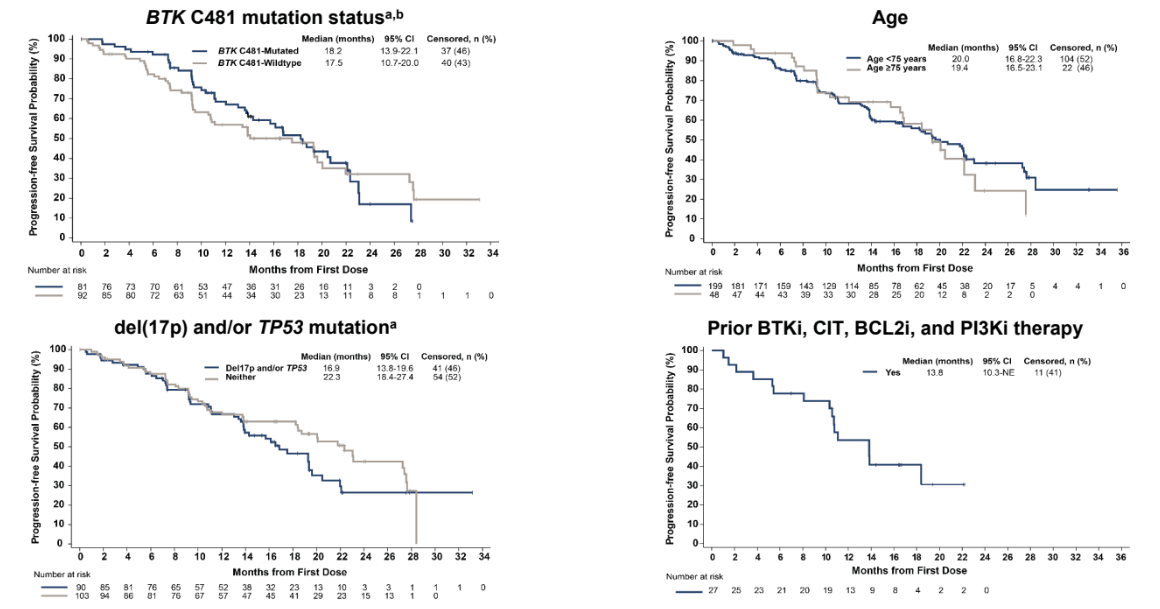 Davids M et al. Lisaftoclax (APG-2575) Safety and Activity As Monotherapy or Combined with Acalabrutinib or Rituximab in Patients (pts) with Treatment-Naïve, Relapsed or Refractory Chronic Lymphocytic Leukemia/Small Lymphocytic Lymphoma (R/R CLL/SLL): Initial Data from a Phase 2 Global Study. ASH 2022;Abstract 964.
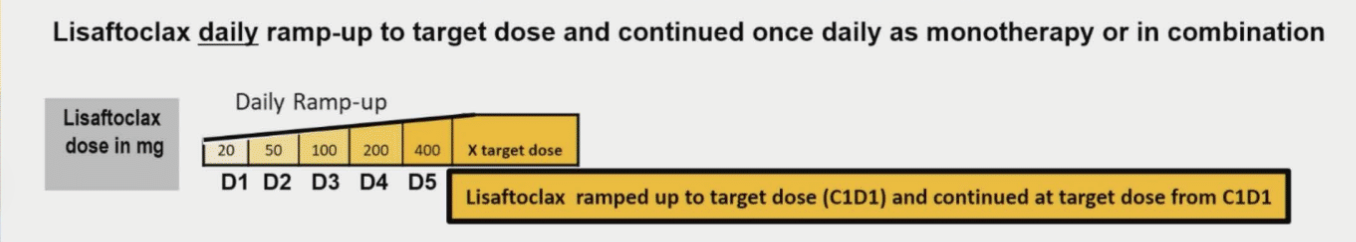 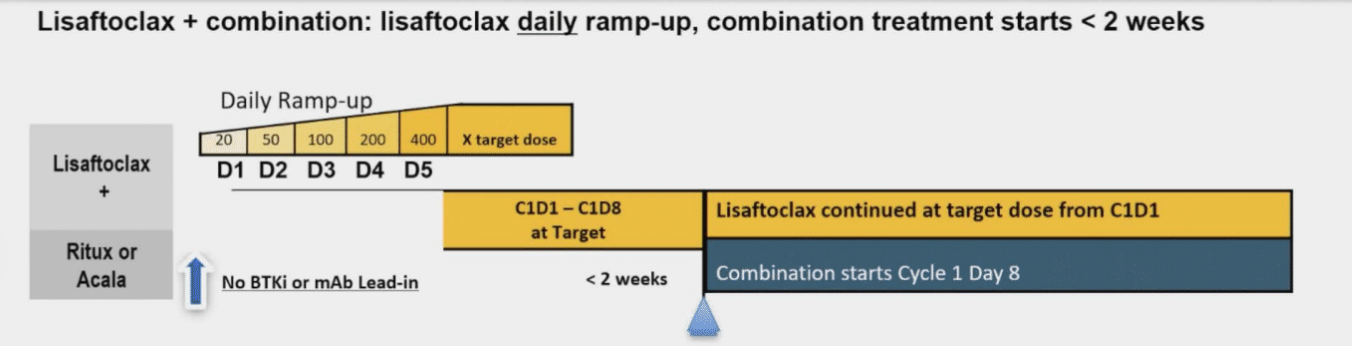 Davids M et al. Lisaftoclax (APG-2575) Safety and Activity As Monotherapy or Combined with Acalabrutinib or Rituximab in Patients (pts) with Treatment-Naïve, Relapsed or Refractory Chronic Lymphocytic Leukemia/Small Lymphocytic Lymphoma (R/R CLL/SLL): Initial Data from a Phase 2 Global Study. ASH 2022;Abstract 964.
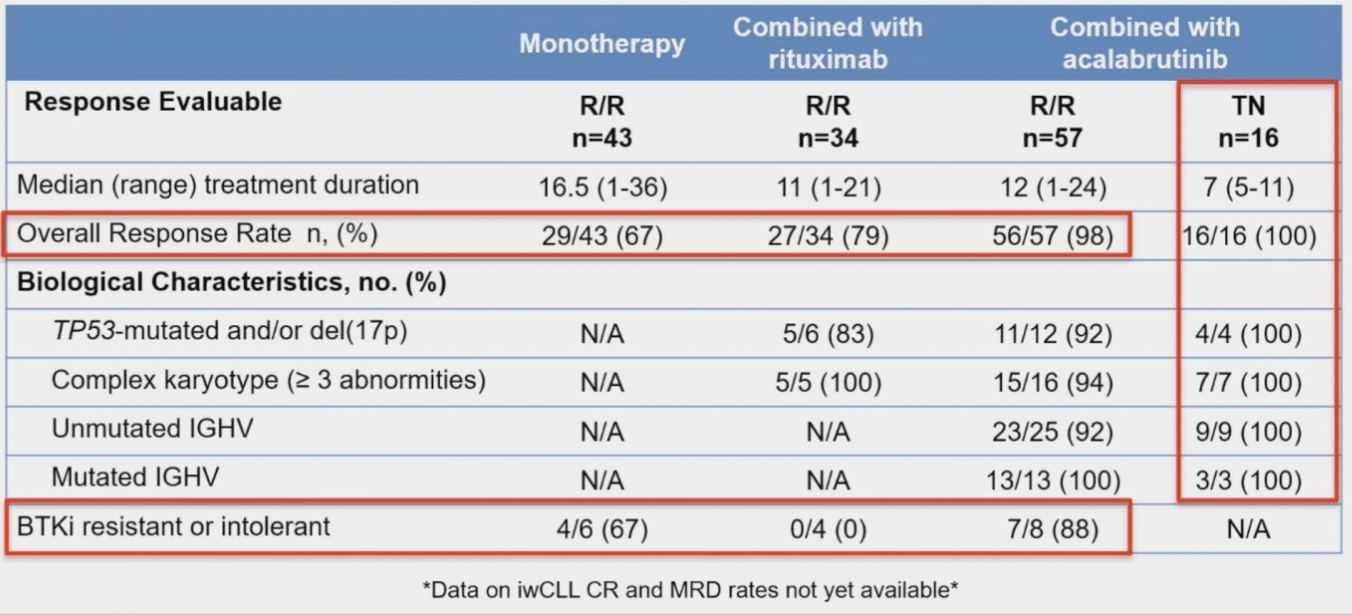 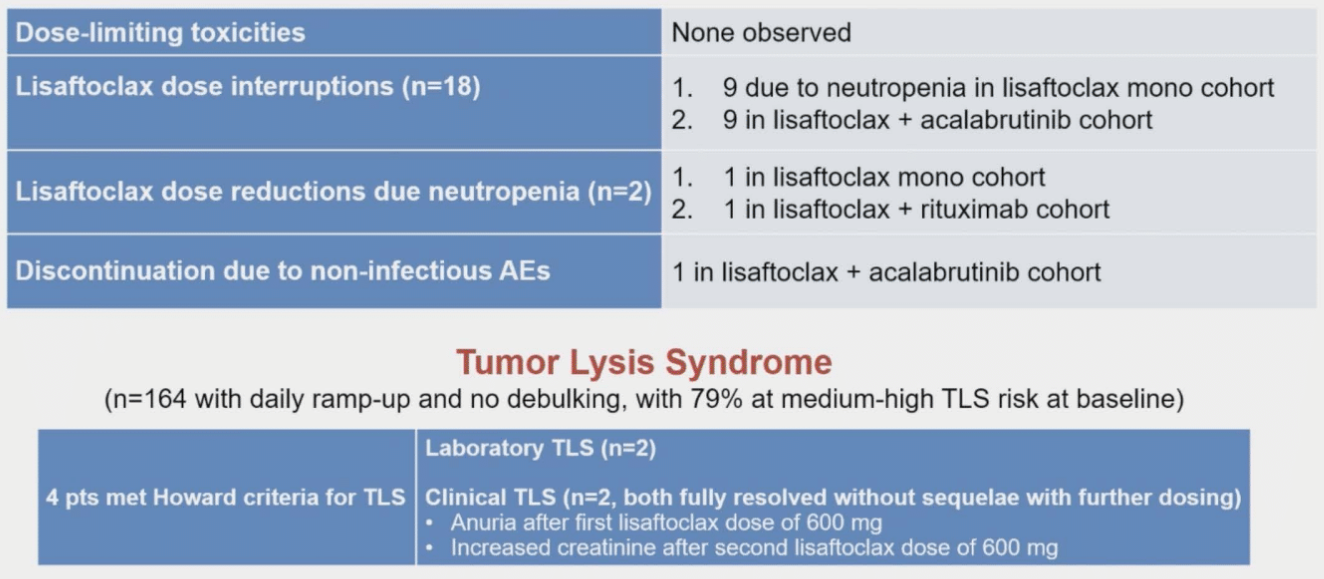 Cheah C et al. A Phase 1 Study with the Novel B-Cell Lymphoma 2 (Bcl-2) Inhibitor Bgb-11417 As Monotherapy or in Combination with Zanubrutinib (ZANU) in Patients (Pts) with CLL/SLL: Preliminary Data. ASH 2022;Abstract 962.
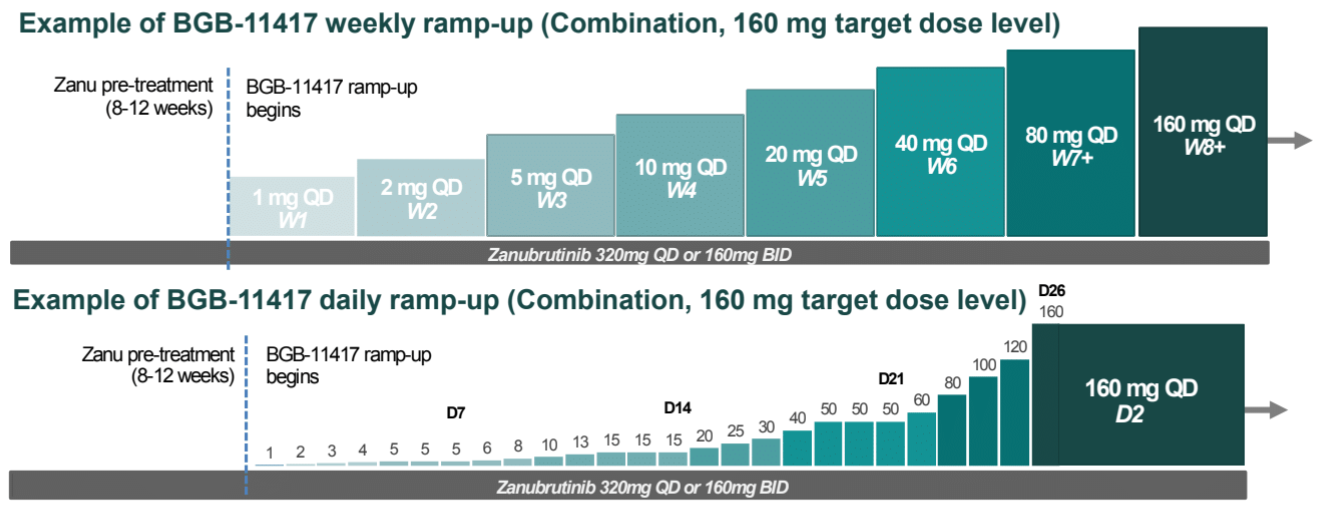 Cheah C et al. A Phase 1 Study with the Novel B-Cell Lymphoma 2 (Bcl-2) Inhibitor Bgb-11417 As Monotherapy or in Combination with Zanubrutinib (ZANU) in Patients (Pts) with CLL/SLL: Preliminary Data. ASH 2022;Abstract 962.
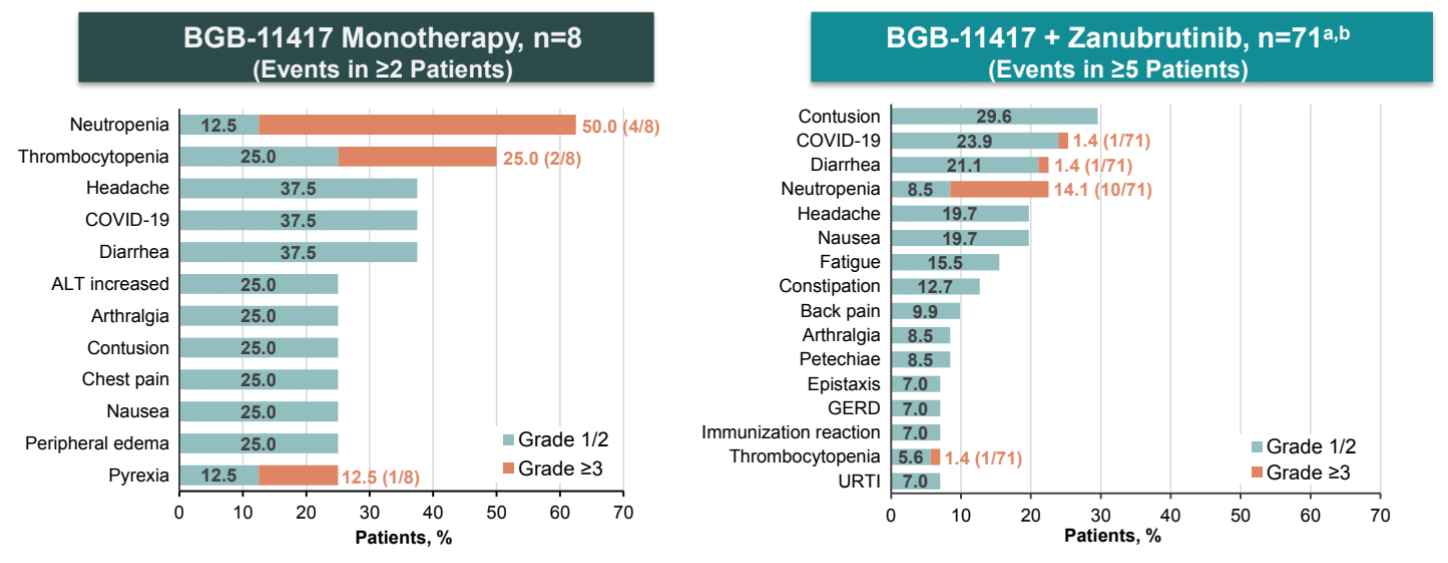 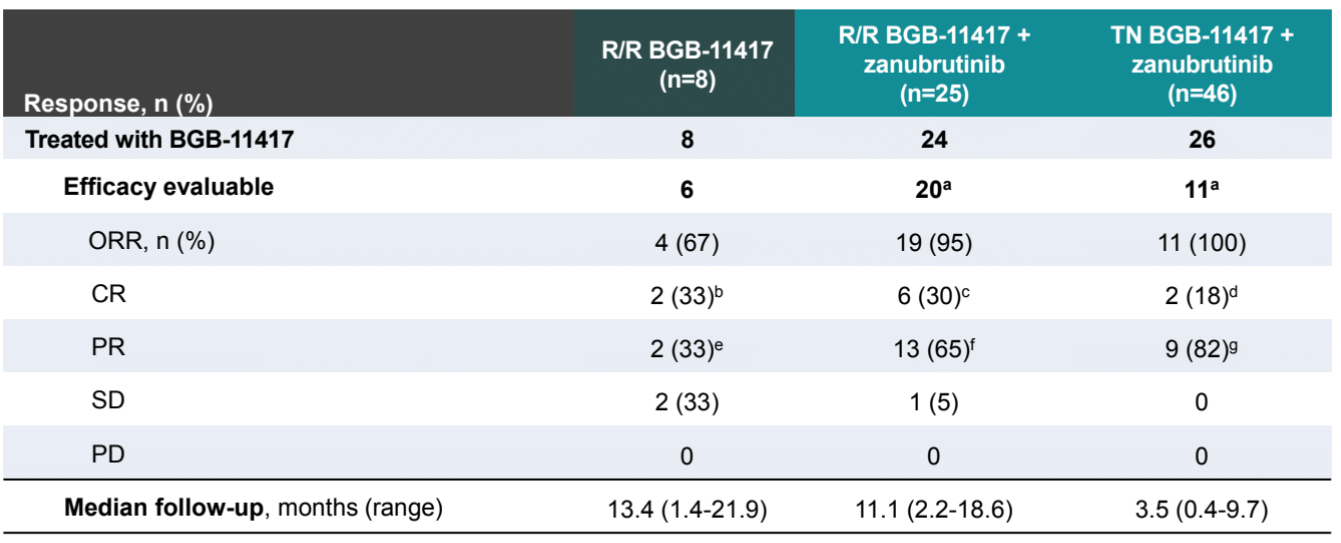 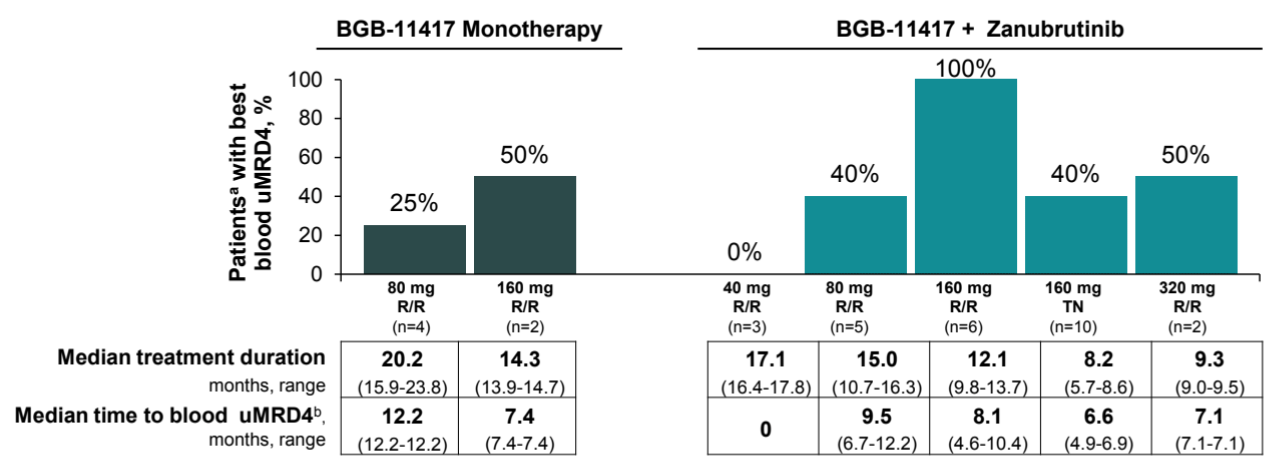 Kater A et al. Subcutaneous Epcoritamab in Patients with Richter’s Syndrome: Early Results from Phase 1b/2 Trial (EPCORE CLL-1). ASH 2022;Abstract 348.
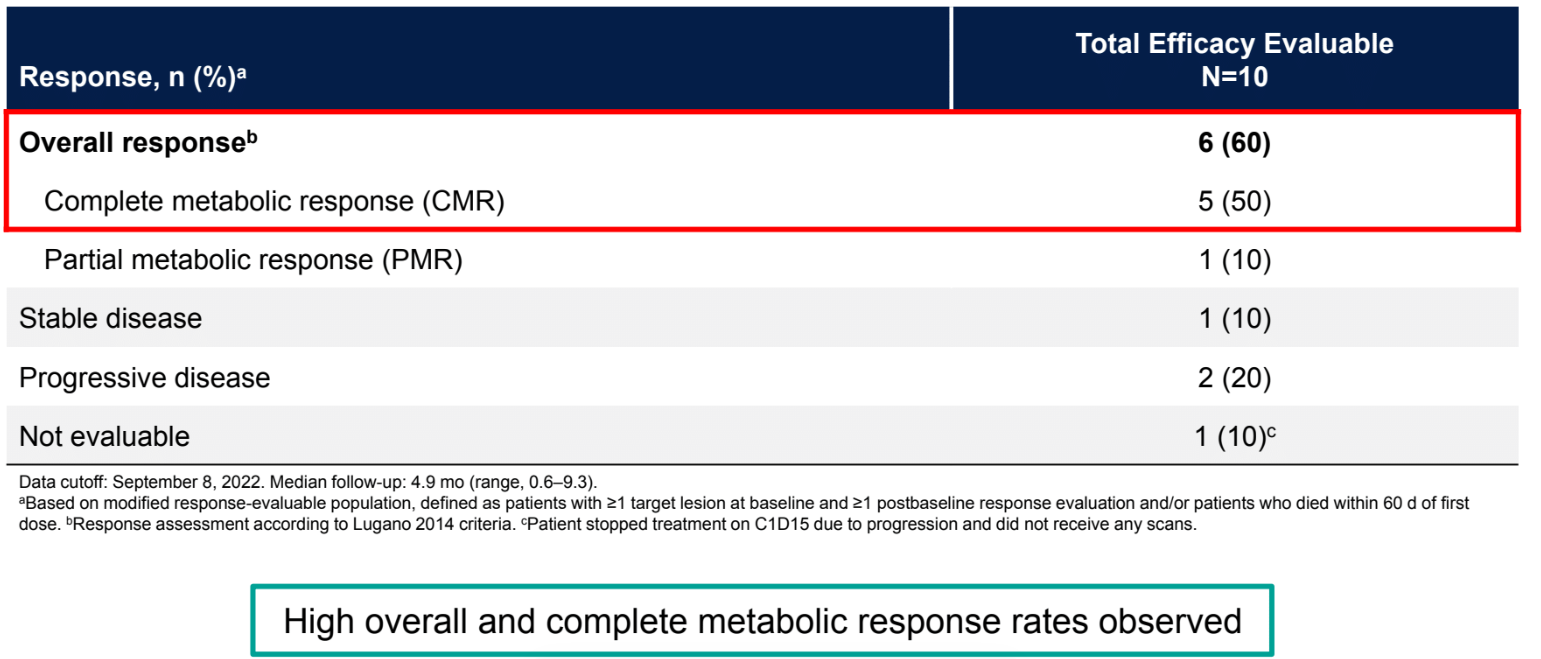 Kater A et al. Subcutaneous Epcoritamab in Patients with Richter’s Syndrome: Early Results from Phase 1b/2 Trial (EPCORE CLL-1). ASH 2022;Abstract 348.
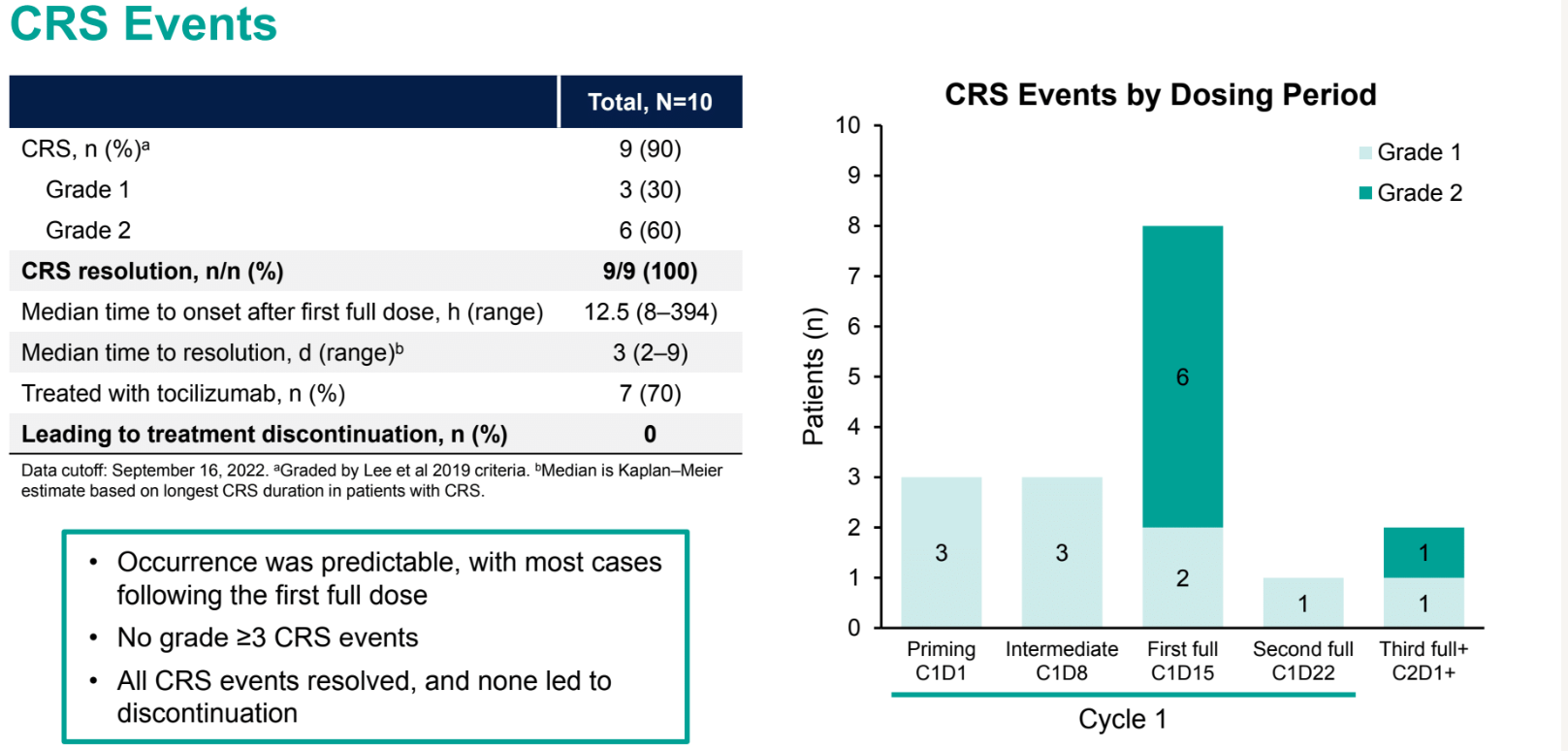 QandA
APPENDIX
Seymour JF et al. Assessing the Burden of Adverse Events in a Head-to-Head Trial of Acalabrutinib Versus Ibrutinib in Previously Treated Chronic Lymphocytic Leukemia (CLL). ASH 2022; Abstract 3133.
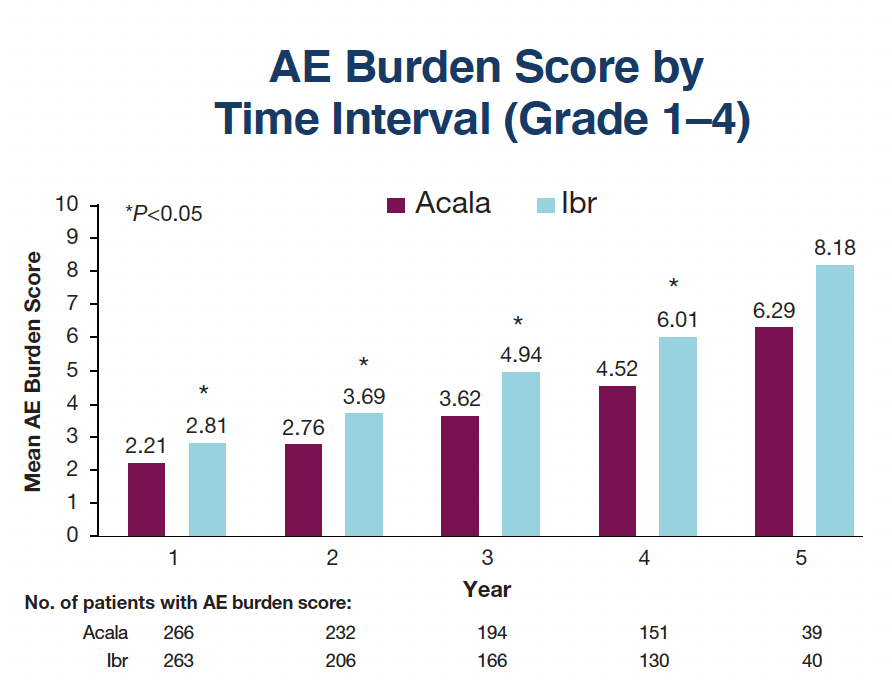 Seymour JF et al. Assessing the Burden of Adverse Events in a Head-to-Head Trial of Acalabrutinib Versus Ibrutinib in Previously Treated Chronic Lymphocytic Leukemia (CLL). ASH 2022; Abstract 3133.
AE Burden Score for Individual TEAEs and ECIs
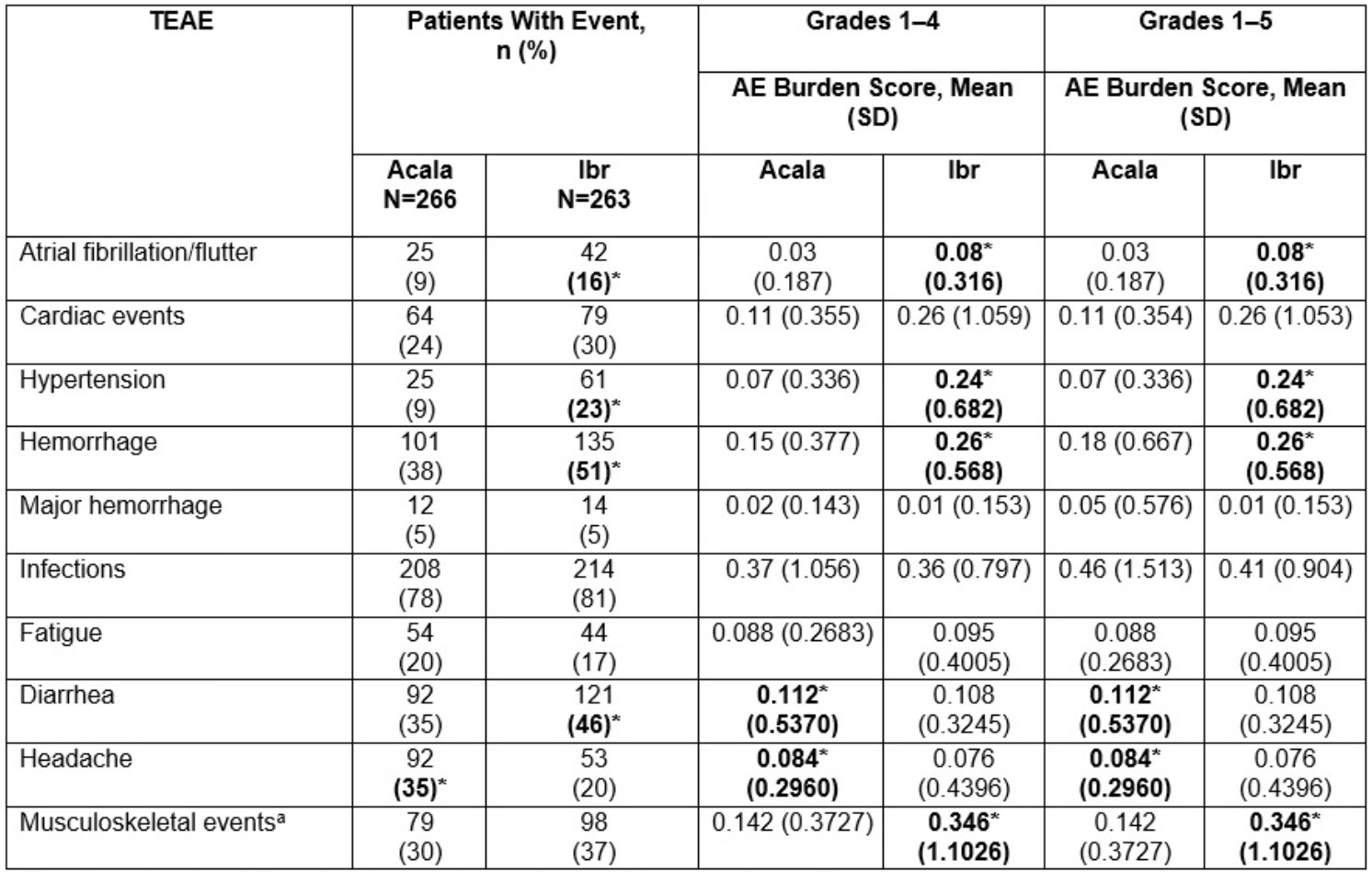